Психолого-логопедический практикум 
«На пороге школы»
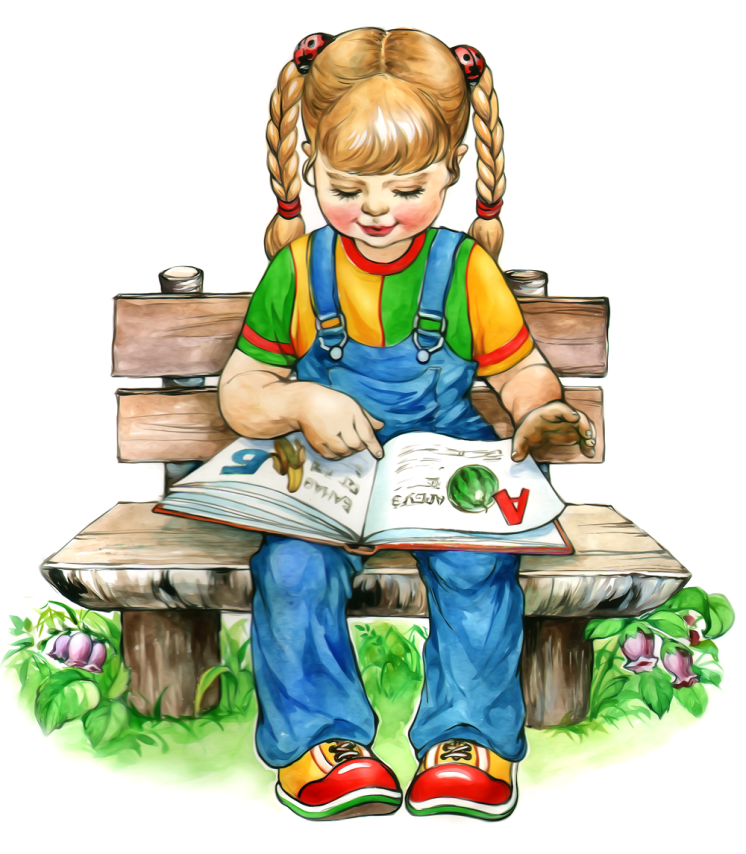 Говоря о готовности ребенка к школьному обучению, необходимо подчеркнуть важность уровня речевого развития ребенка, поскольку именно при помощи речи будет происходить усвоение всего курса школьной программы.
	Что же подразумевается под понятием «речевая готовность к школьному обучению».
1-ый параметр речевой готовности: 
сформированность  правильного  звукопроизношения
У ребенка к моменту поступления в школу должно быть четкое и правильное произношение всех звуков.
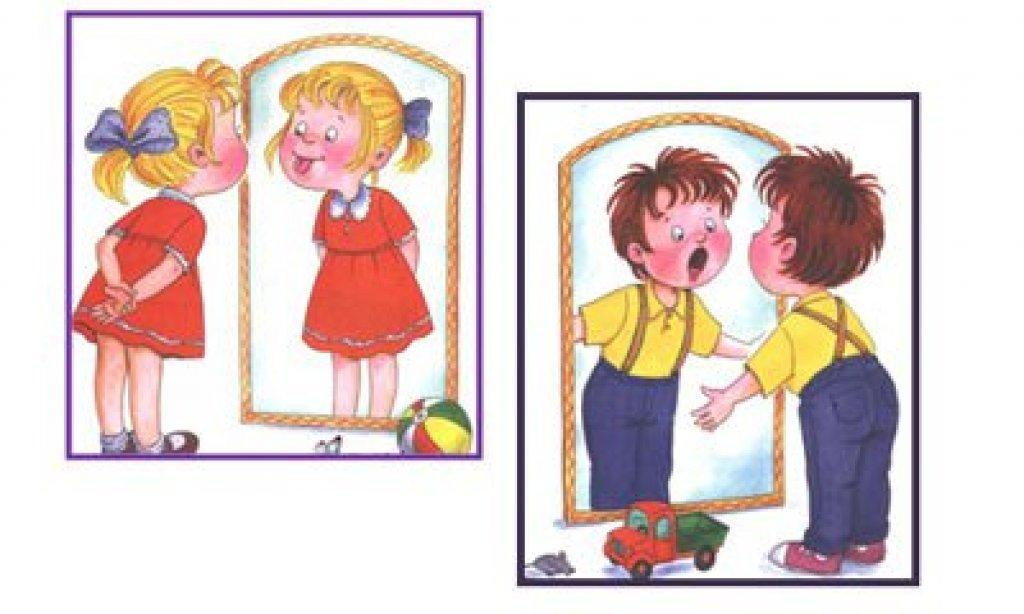 1 этап:
 проведение артикуляционной гимнастики
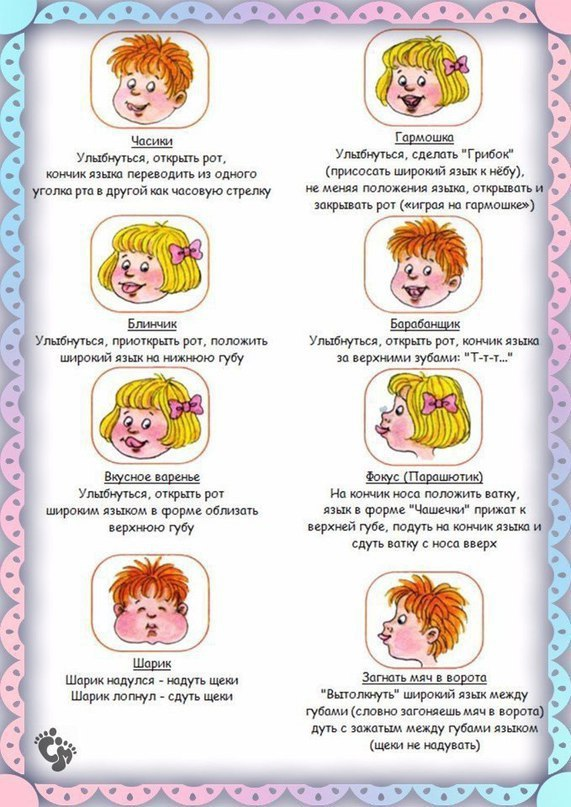 Цель артикуляционной гимнастики – выработка полноценных движений и определенных положений органов артикуляционного аппарата, необходимых для правильного произношения звуков.
Артикуляционная гимнастика необходима не только детям, имеющим речевые нарушения. Она также полезна всем детям как средство профилактики различных нарушений и как средство развития речи.
2 – ой параметр речевой готовности:
сформированность фонематического восприятия
Фонематическое восприятие – это умение слышать и различать звуки речи. 
	Дети часто плохо различают на слух такие звуки, как: Б-П, Т-Д, К-Г, В-Ф, С-З, Ш-Ж, С-СЬ, Т-ТЬ, Л-ЛЬ, С-Ш, З-Ж, Щ-СЬ, Р-Л, ЛЬ-Й и другие.
	И если ребенку звуки на слух кажутся одинаковыми, то будут затруднения при письме.
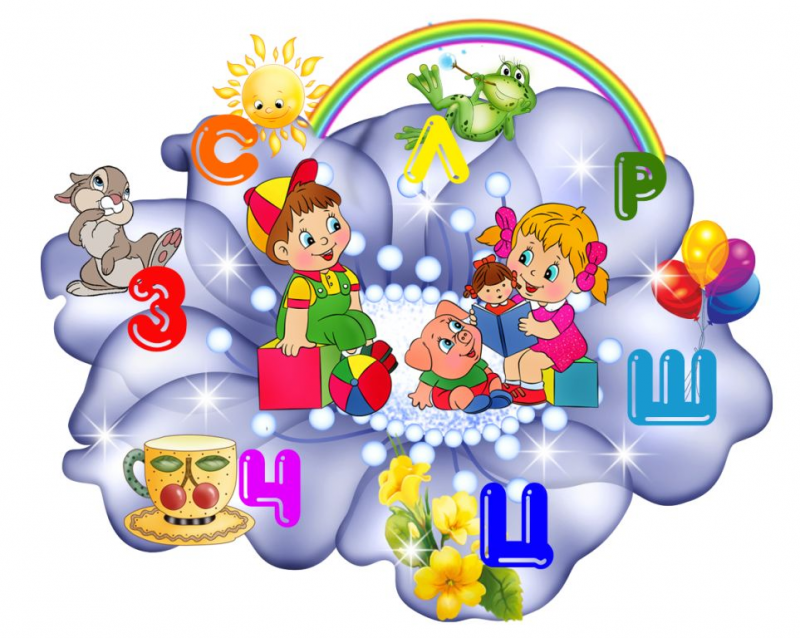 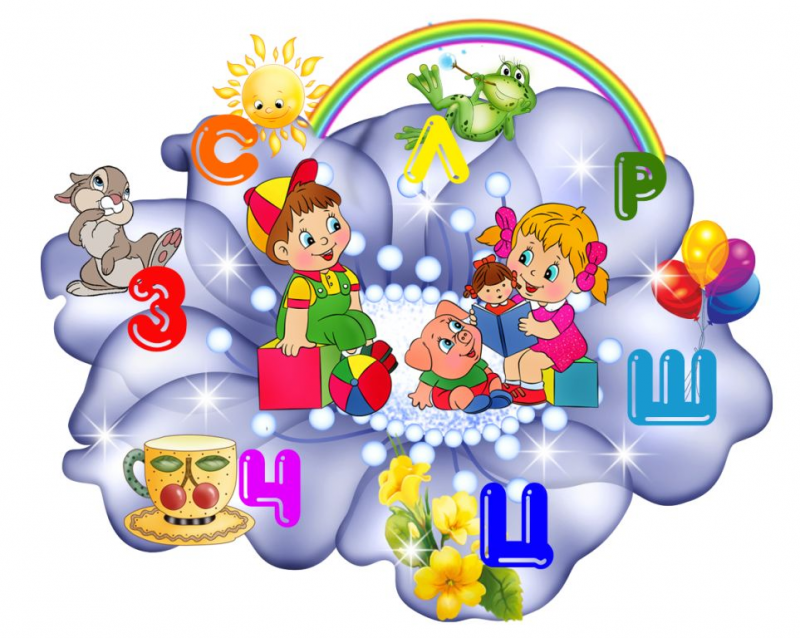 Какие игры можно предложить для развития фонематического восприятия?
Игра «Покажи картинку»
Ребенку предлагается правильно показать картинки, названия которых отличаются только одним звуком: коза-кожа, горка-корка, бочка-почка, мышка-мишка, лук-люк, крыша-крыса и т.д.

Игра «Хлопни в ладоши»
Дается задание «Хлопни, когда услышишь звук [Ш]». Взрослый произносит ряд звуков: С, Ш, Х, Ж, Ф … Ребенок слышит звук [Ш] – хлопает, слышит другой звук – не хлопает.
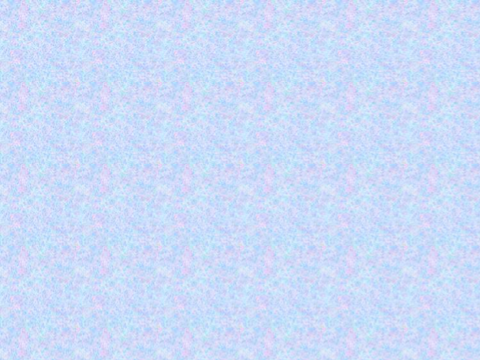 Игра «Разложи»
Предлагается разложить картинки: санки, самолет, шуба, сумка, шапка, собака, машина, кошка, посуда, шары…
На две группы:
          со звуком С                                                                                со звуком Ш___
              санки                                                                                             шуба
            самолет                                                                                         шапка
              сумка                                                                                          машина
             собака                                                                                           кошка
             посуда                                                                                            шары
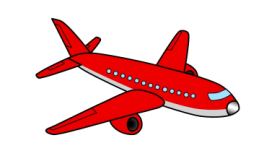 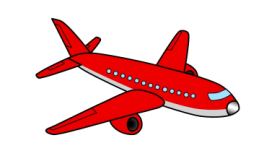 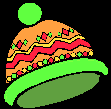 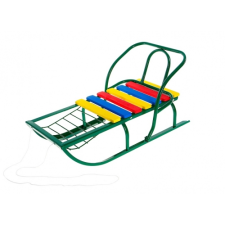 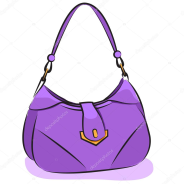 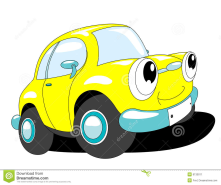 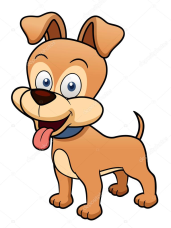 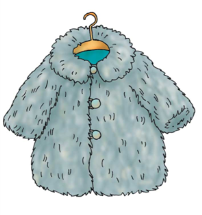 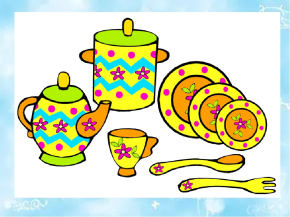 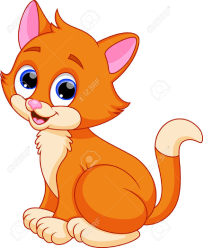 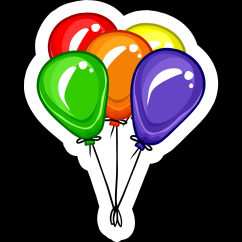 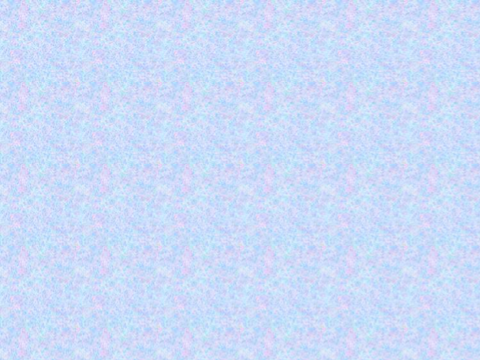 Игра «Повтори»
Воспроизведение (повторение) слогов:
       ПА-БА, ПА-БА-ПА, БА-ПА-ПА, СА-ША, ША-СА-СА…
2. Воспроизведение (повторение) слов:
        ПОЛЕНО-КОЛЕНО, МАК-БАК-ТАК, БУДКА-УТКА-ДУДКА…
НУ
НА
НО
КА
КУ
ЛИ
МУ
БУ
МО
МА
ЛО
КО
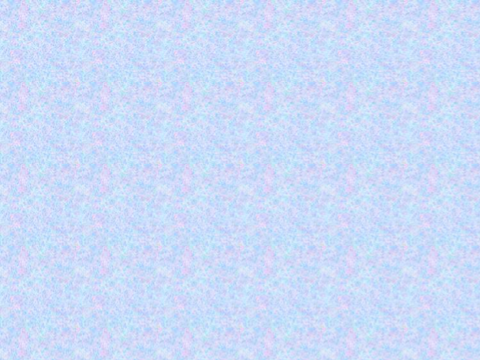 3-Й ПАРАМЕТР РЕЧЕВОЙ ГОТОВНОСТИ:
ГОТОВНОСТЬ К АНАЛИЗУ И СИНТЕЗУ ЗВУКОВОГО СОСТАВА СЛОВА
Ребенку необходимо дать представление о том:
      - что такое «предложение», «слово», «слог», «звук»;
      - что предложение состоит из слов, слово состоит из слогов, слог состоит из звуков.

2. Ребенка нужно научить:
       - анализировать предложения (делить предложения на слова, определять количество и последовательность слов в предложении);
       - делить слова на слоги, определять количество слогов в слове.
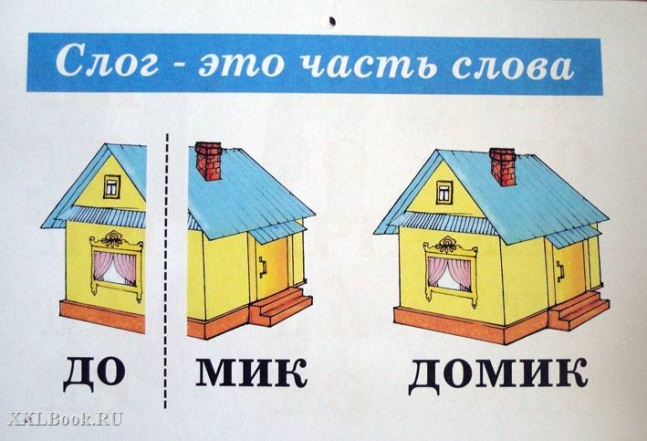 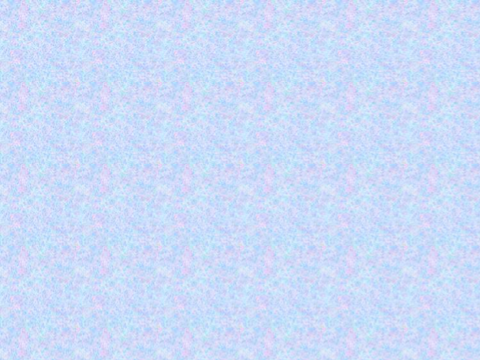 Также необходимо дать представления о звуках:

Звуки делятся на гласные и согласные;
Согласные звуки бывают звонкими и глухими, твердыми и мягкими.




                                Научить:

Выделять заданные звуки среди других звуков;
Соотносить звуки с буквами;
Выделять на слух слова с заданным звуком;
Определять место звука в слове: в слове МАЛИНА звук [М] находится в начале слова, в слове КОМНАТА в середине слова, в слове ДОМ – в конце слова;
Определять последовательность звуков в слове: в слове МАК первый звук [М], второй [А], третий [К];
Составлять слова из звуков:  [К], [Т], [И] – КИТ, ТИК.
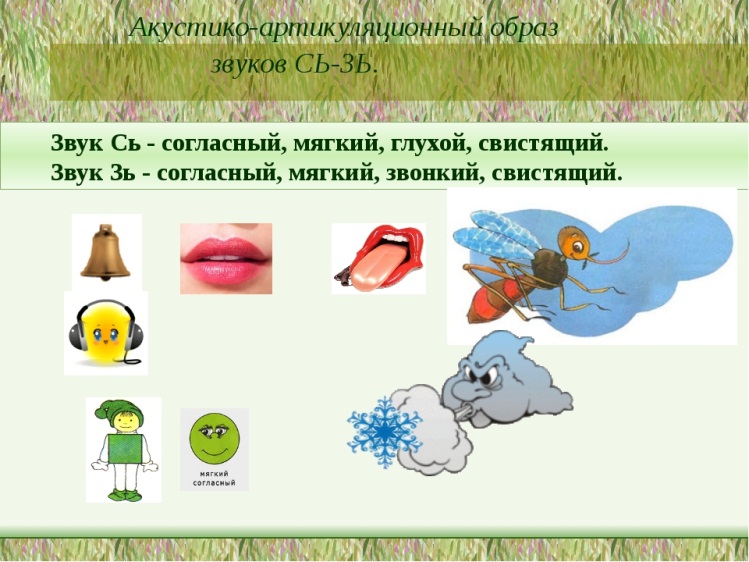 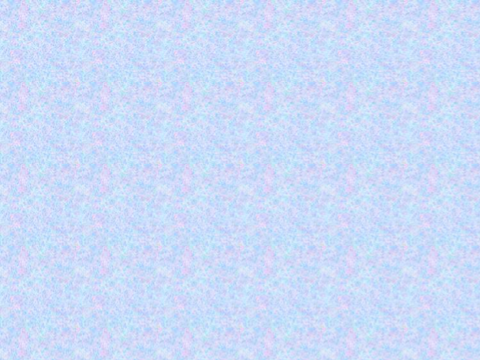 4-ый параметр речевой готовности:
Соответствие словарного запаса возрастной норме
Ребенка необходимо научить:
Обобщать предметы по группам: овощи, фрукты, мебель, посуда, транспорт…;
Подбирать признаки к предмету (яблоко-сочное, красное, ароматное…);
Подбирать действия к предмету (снег – идет, падает, кружится…);
Подбирать предмет к действию (идет – снег, дождь, человек, время…);
Подбирать антонимы – слова с противоположным значением (высокий-низкий, пустой-полный, говорить-молчать…);
Подбирать синонимы – слова близкие по значению (смелый-храбрый, отважный; бежать – нестись, мчаться…)
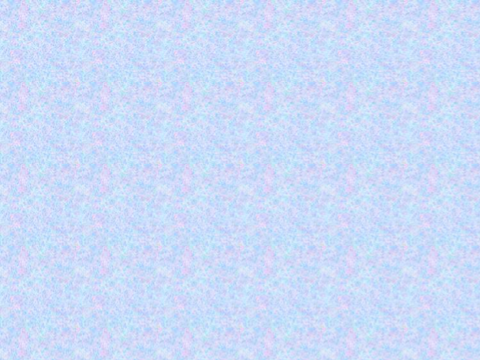 5-ый параметр речевой готовности:
Грамматически правильная речь
Ребенок учится:
Образовывать множественное число существительных (дом-дома, окно-окна, пень-пни…);
Согласовывать прилагательные с существительными (красное яблоко, но красный бант);
Образовывать слова с уменьшительно-ласкательными суффиксами (стол-столик, голова-головушка…);
Образовывать притяжательные прилагательные (лиса – хвост лисий, медведь- медвежья берлога…);
Образовывать приставочные глаголы (Мальчик к дому подходит, в дом заходит, из дома выходит, дом обходит);
Образовывать сложные слова (лес рубит – лесоруб, снег падает – снегопад…);
Употреблять сложные предлоги (ОТ, ОКОЛО, ИЗ-ЗА, ИЗ-ПОД, МЕЖДУ)
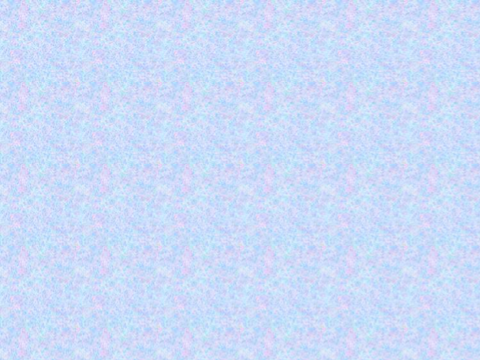 6-ой параметр речевой готовности:
Сформированность связной речи
Умение вести беседу со сверстниками и взрослыми;
Отвечать на вопросы предложениями, а не одним словом;
Умение пересказывать рассказ, сохраняя его смысл.
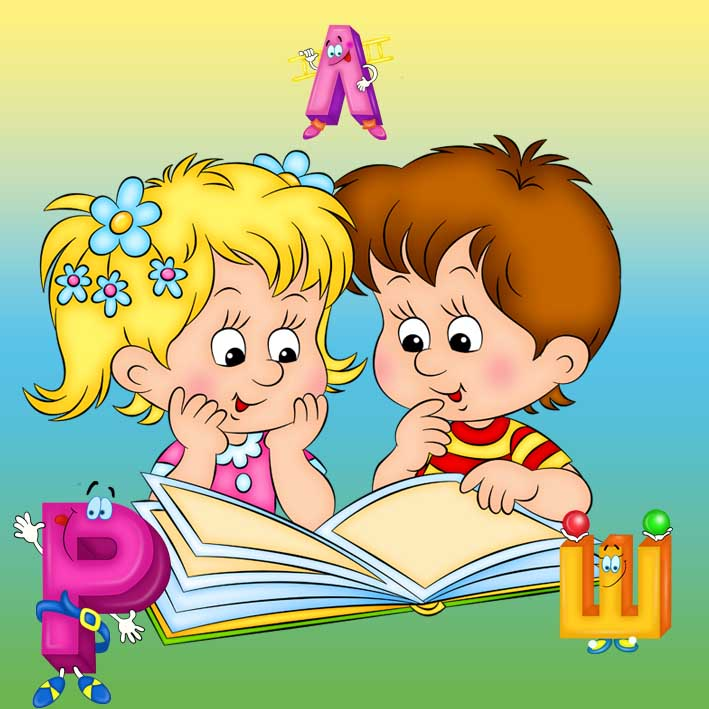 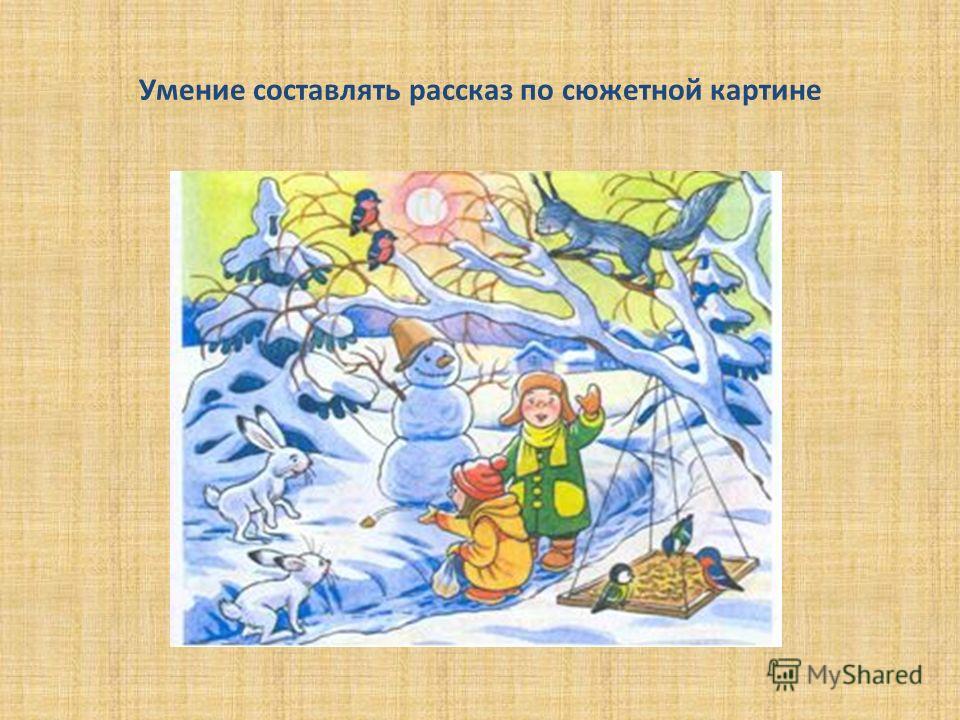 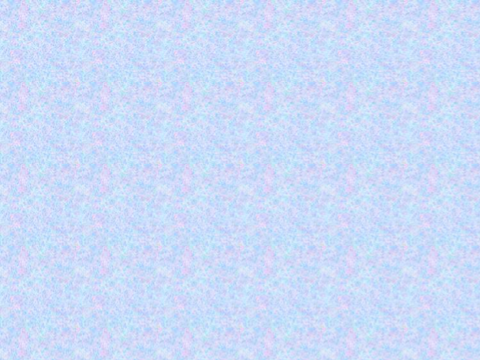 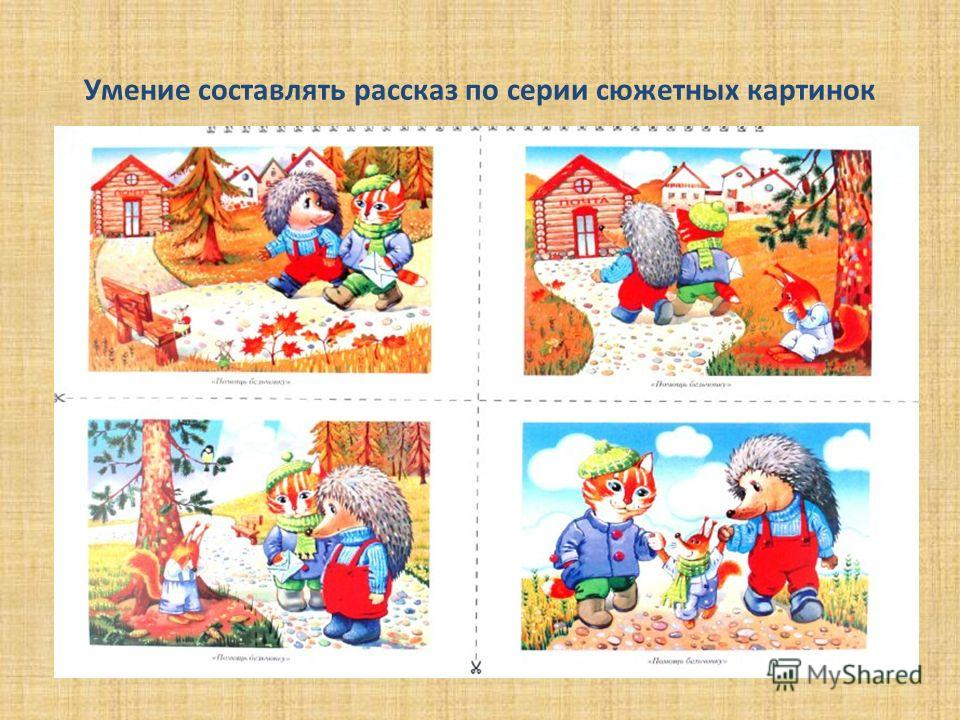 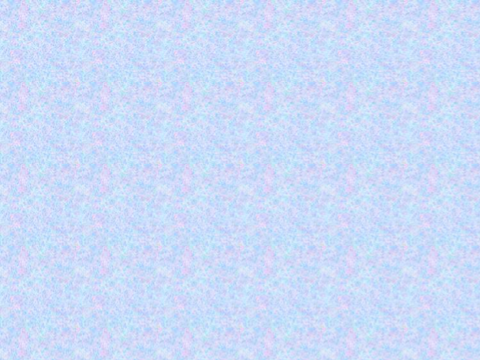 Рекомендации родителям
Общайтесь со своими детьми! Задавайте такие вопросы, на которые нельзя дать односложные ответы.
Обязательно читайте детям вслух! Беседуйте о прочитанных книгах. Выясните их содержание, сумел ли вникнуть в причинную связь событий, правильно ли оценивал поступки действующих лиц, способен ли доказать, почему одних героев он осуждает, других одобряет, и т.д.
Заучивайте с ребенком небольшое стихотворение один раз в неделю.
Ставьте ребенка перед проблемными ситуациями. Например, предложите ему выяснить, почему вчера можно было лепить снежную бабу из снега, а сегодня нет.
Задавайте вопросы по содержанию мультфильма после его просмотра.
Спрашивайте ребенка после прогулок, что он видел на улице.
Загадывайте загадки.
Развивайте мелкую моторику: лепите, рисуйте, раскрашивайте, собирайте бусы, работайте в тетради по клеточкам
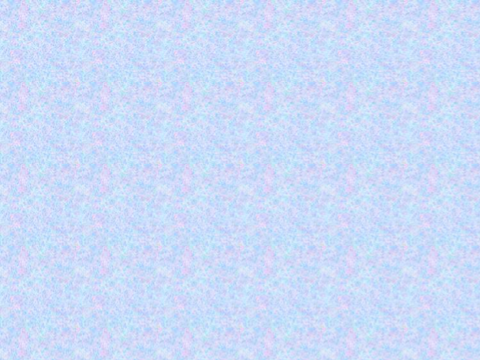 И помните о том, что любые совместные игры и действия, даже самые простые, полезны для ребенка, поскольку они развивают не только речь, но и высшие психические процессы: внимание, мышление, память, восприятие. Но и они приносят пользу только тогда, когда выполняются без принуждения, в игровой форме, с положительным эмоциональным настроем.
Если вы действительно хотите помочь своему ребенку, не забывайте, что ничего не делается по взмаху волшебной палочки, обязательно нужны терпение, время, положительный настрой
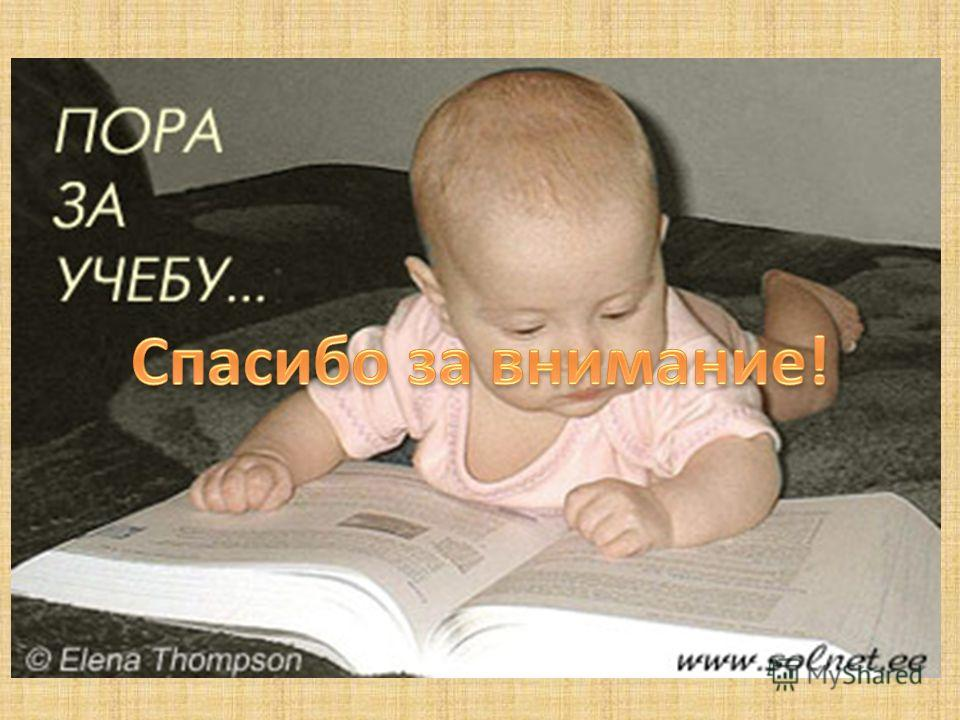 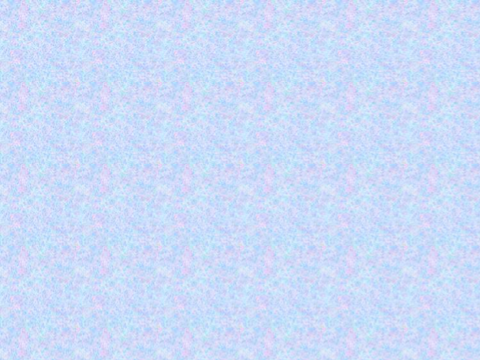